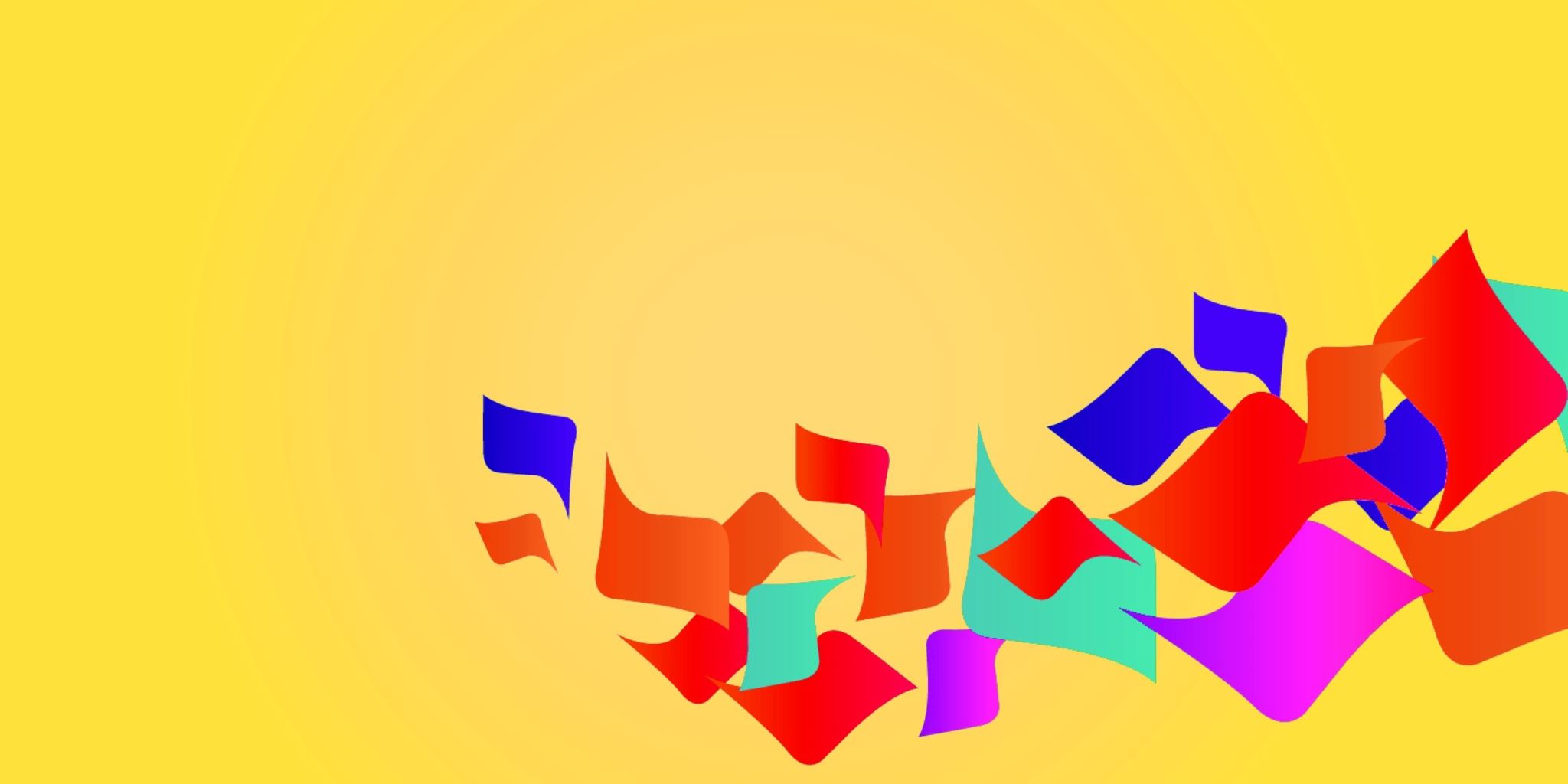 Jemez Principles for Democratic Organizing
1 Be Inclusive 
2 Emphasis on Bottom-Up Organizing 
3 Let People Speak for Themselves 
4 Work Together in Solidarity and Mutuality 
5 Build Just Relationships Among 
6 Commitment to Self-Transformation